Starter – Lié châque tchestchion et rêponds auve la bouonne lettre!
Tchi qu’ch’est?
Il est rouoge et bliu.
Ch’est eune fil’ye.
I’joue au football.
I’porte des leunettes. 
Il a eune barbe.
Il aime la pêque.
Il est habil’yi dé courte-braies.
Oulle a des longs g’veux.
I’porte un rouoge bonnet.
Il est assis dans l’par.
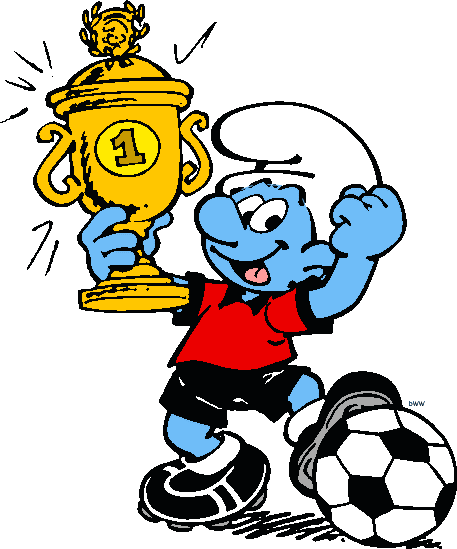 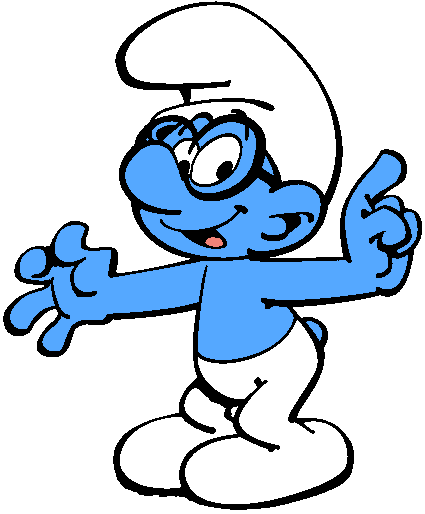 C
B
D
C
A
A
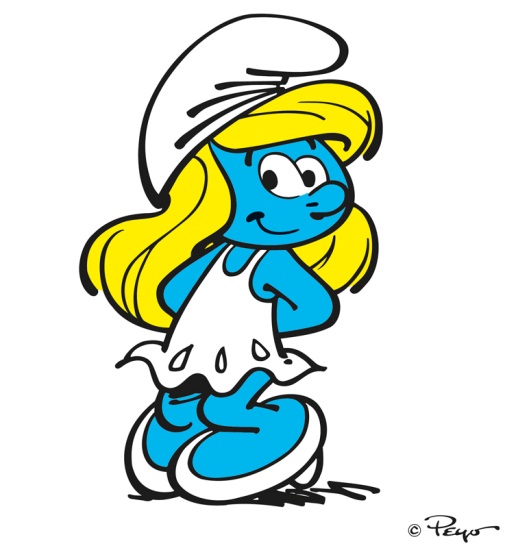 B
E
C
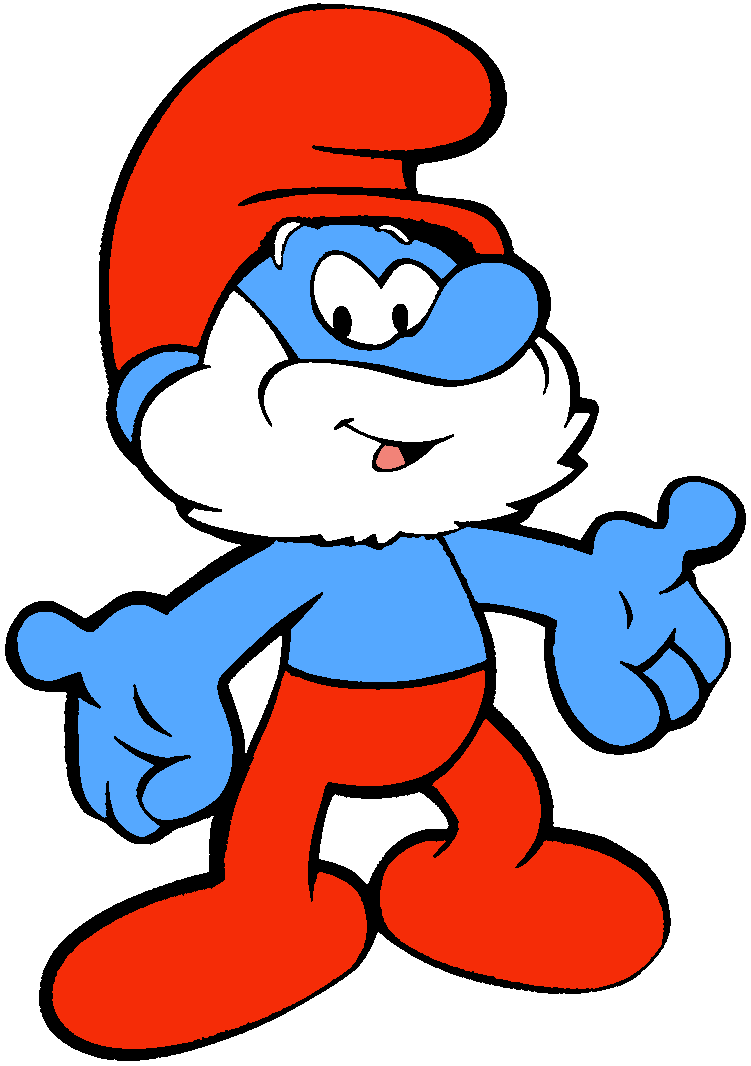 E
D
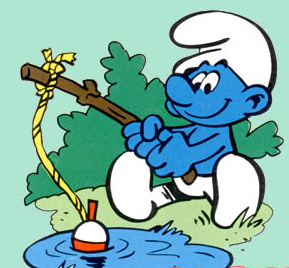 D
B
E
B
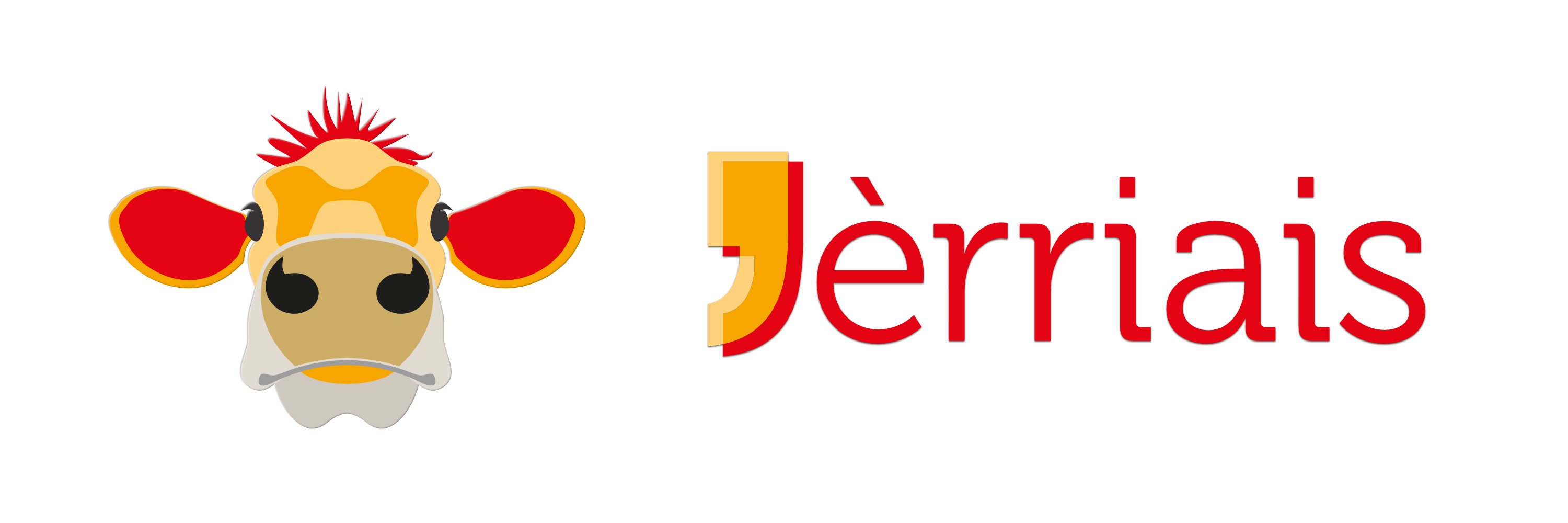 Il/oulle est
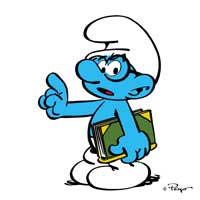 întelligent(e)
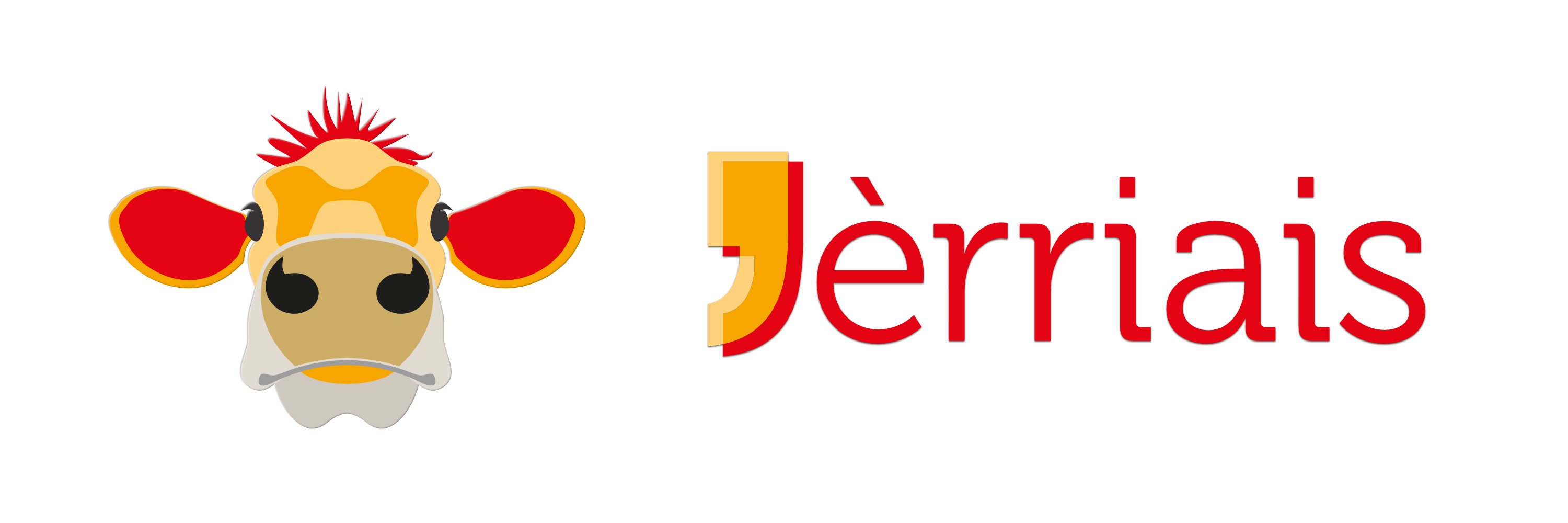 Il/oulle est
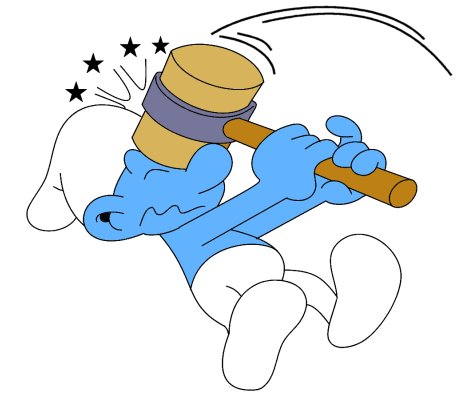 bête
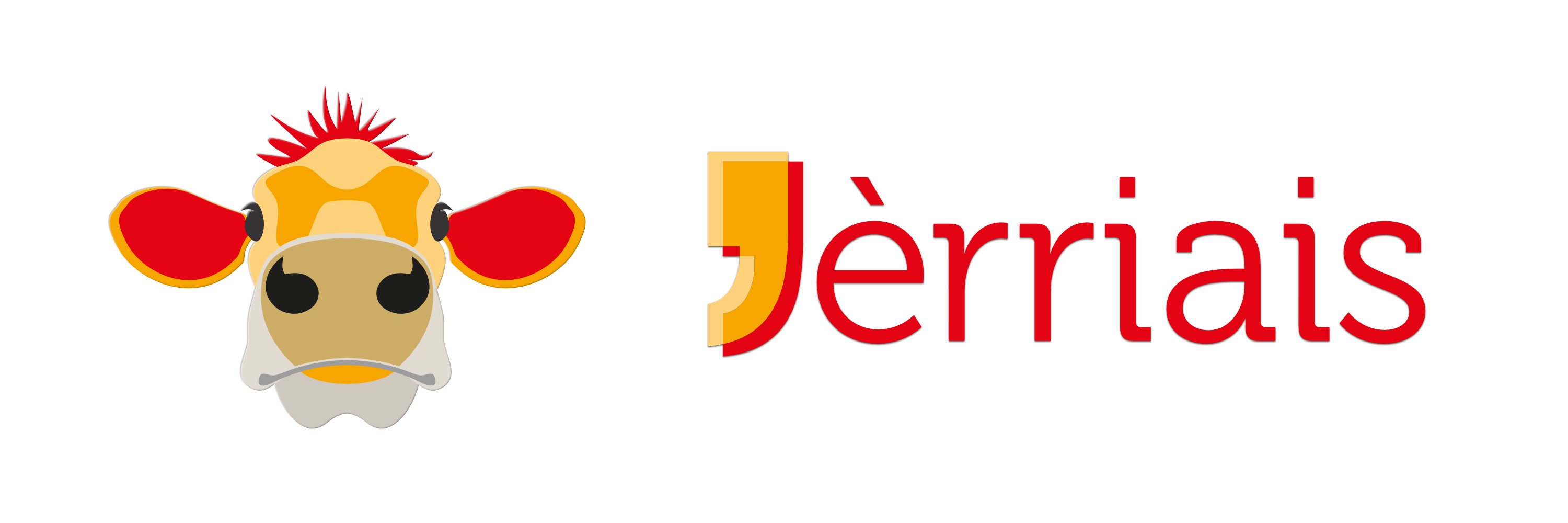 Il/oulle est
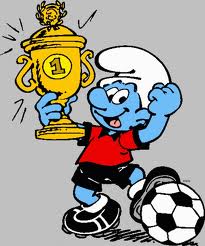 acti(ve)
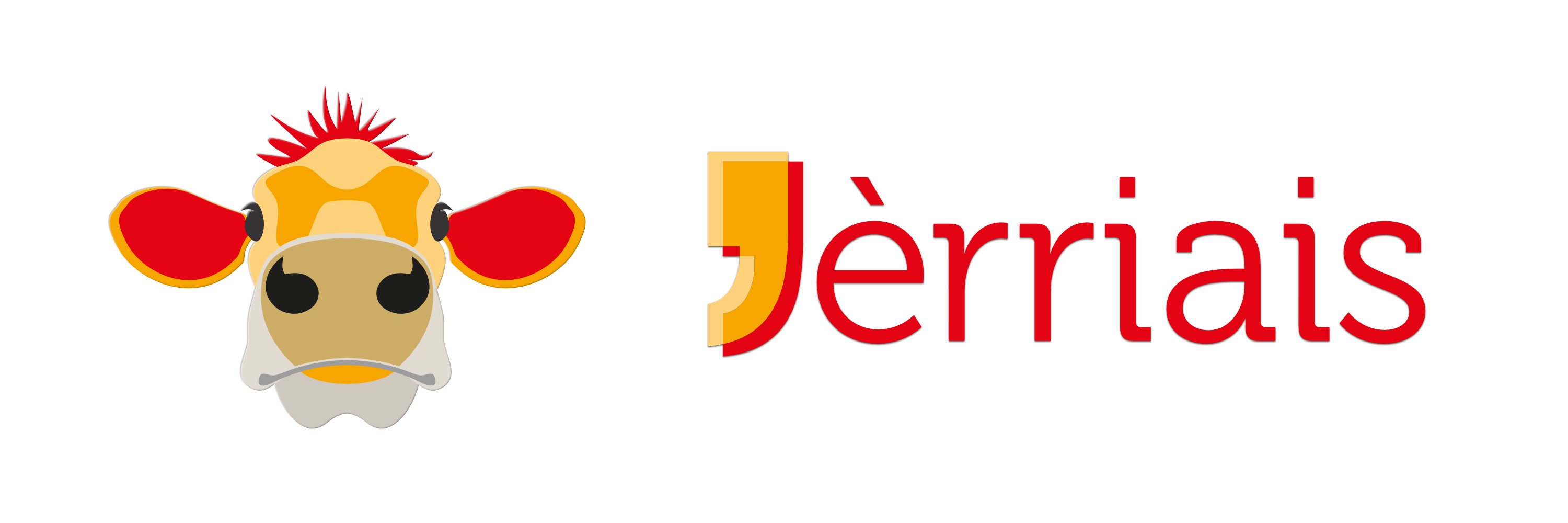 Il/oulle est
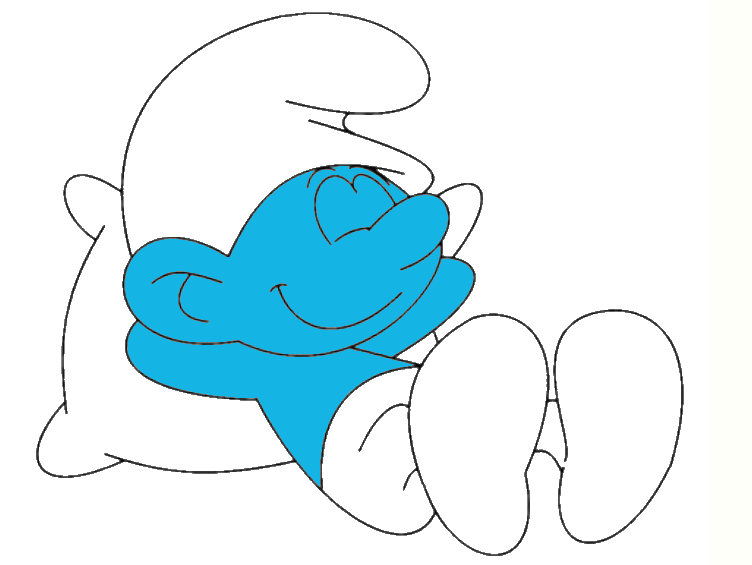 pièrcheux(se)
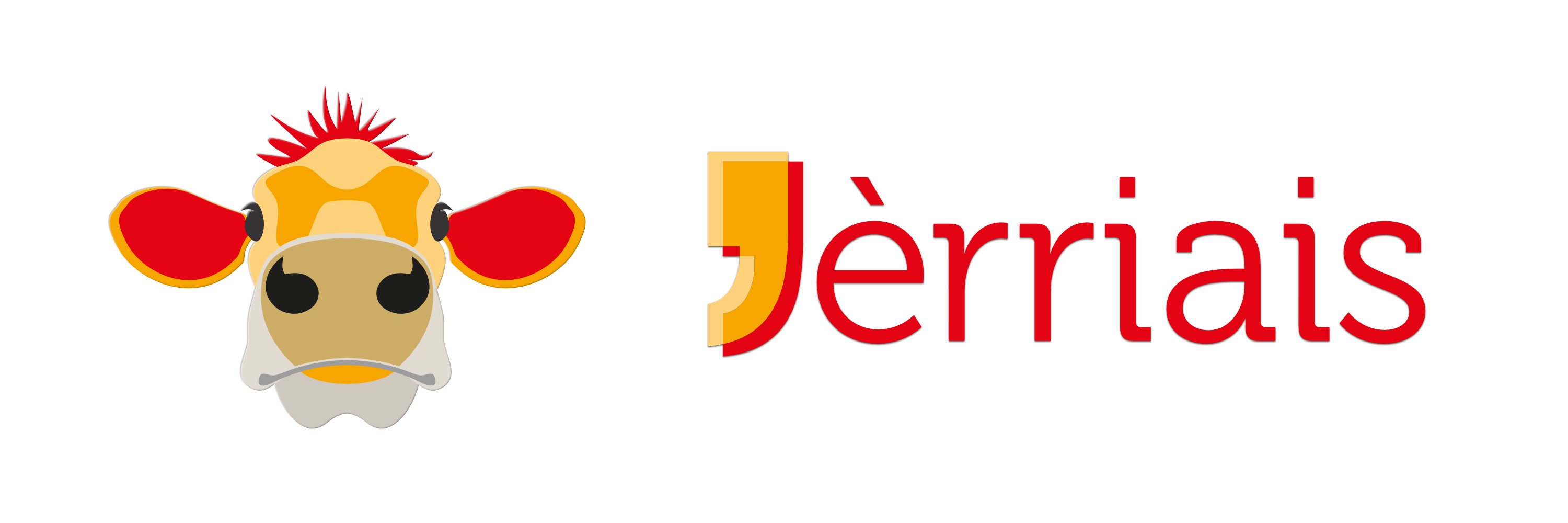 Il/oulle est
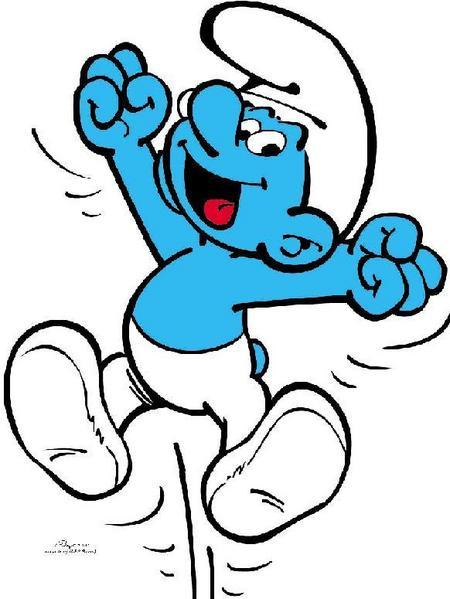 heutheux(se)
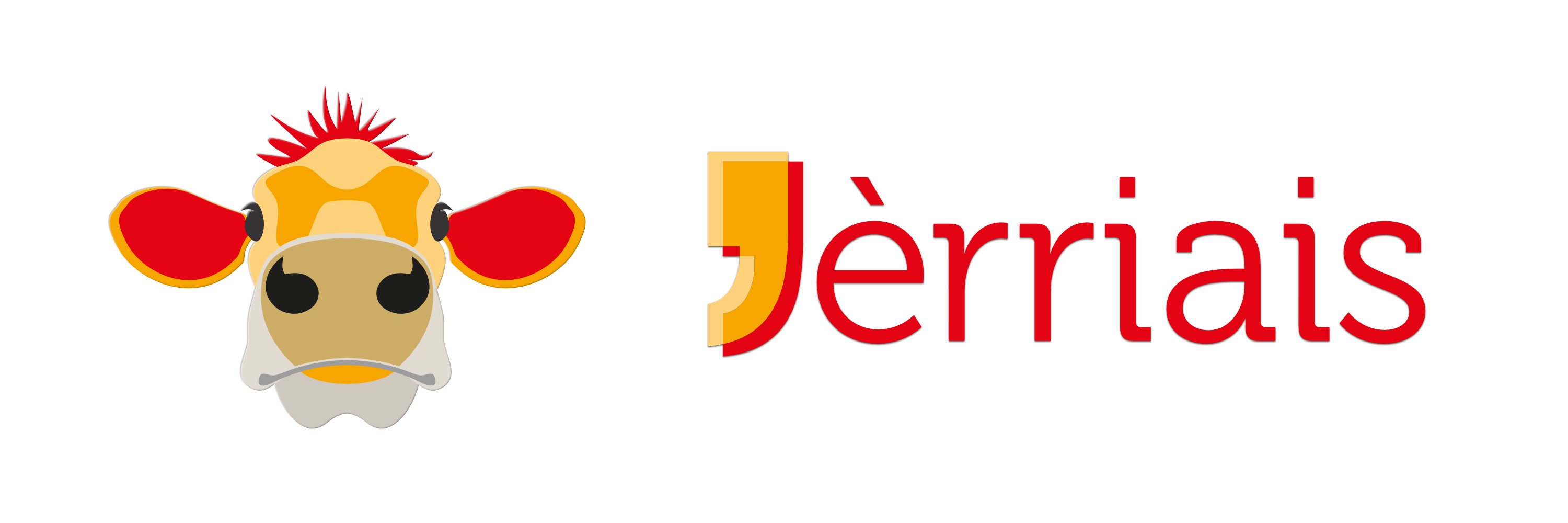 Il/oulle est
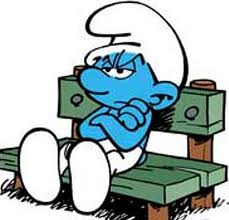 gronneux(se)
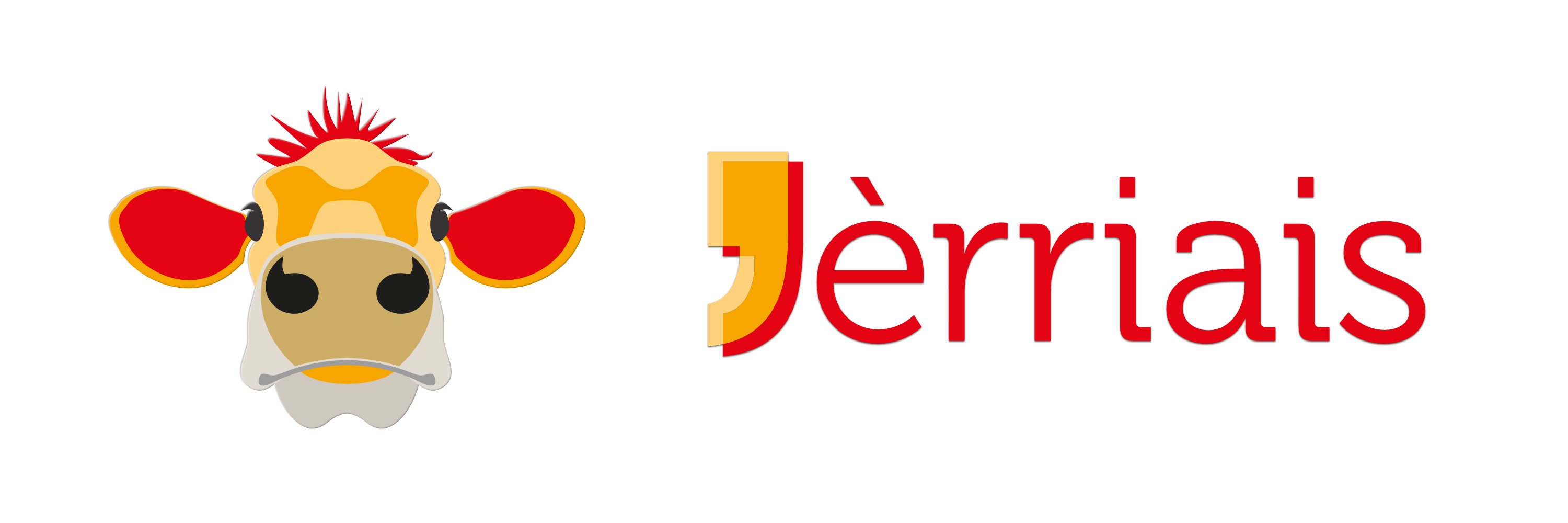 Il/oulle est
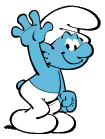 brave / naïce
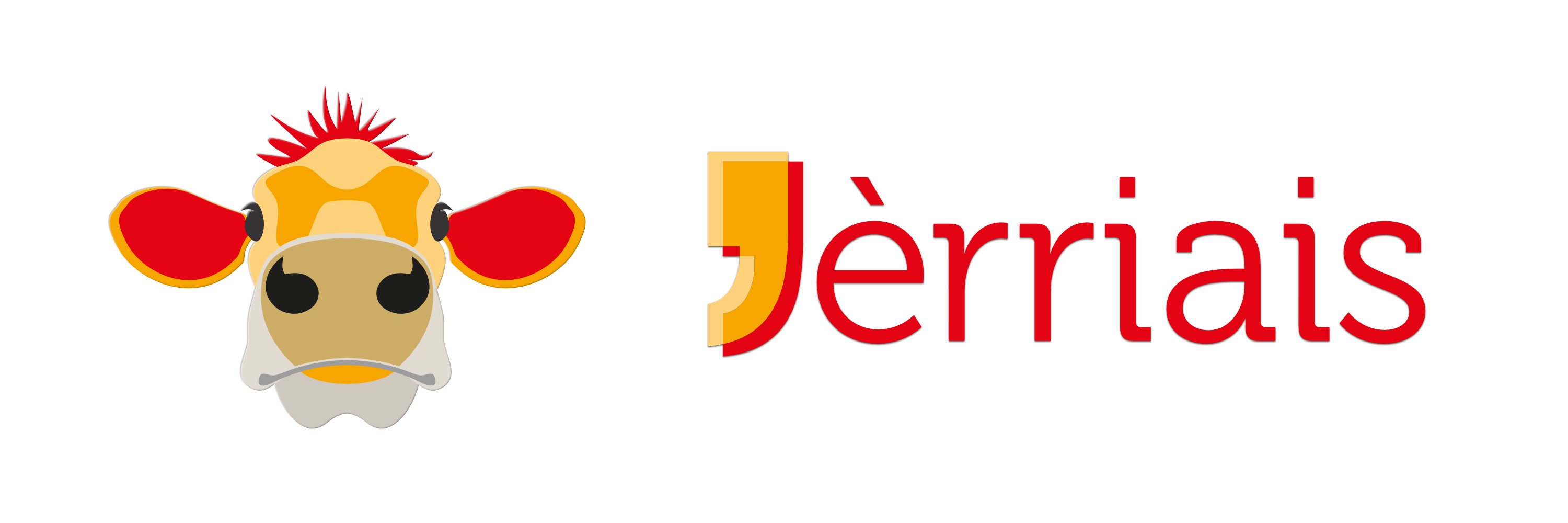 Il/oulle est
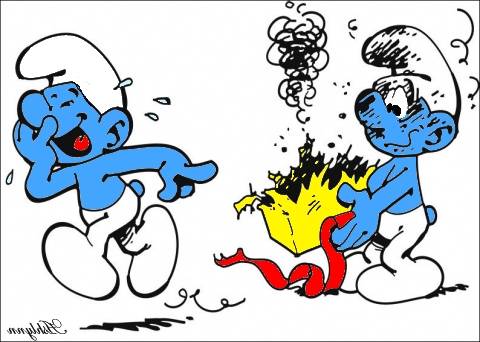 rîsibl’ye
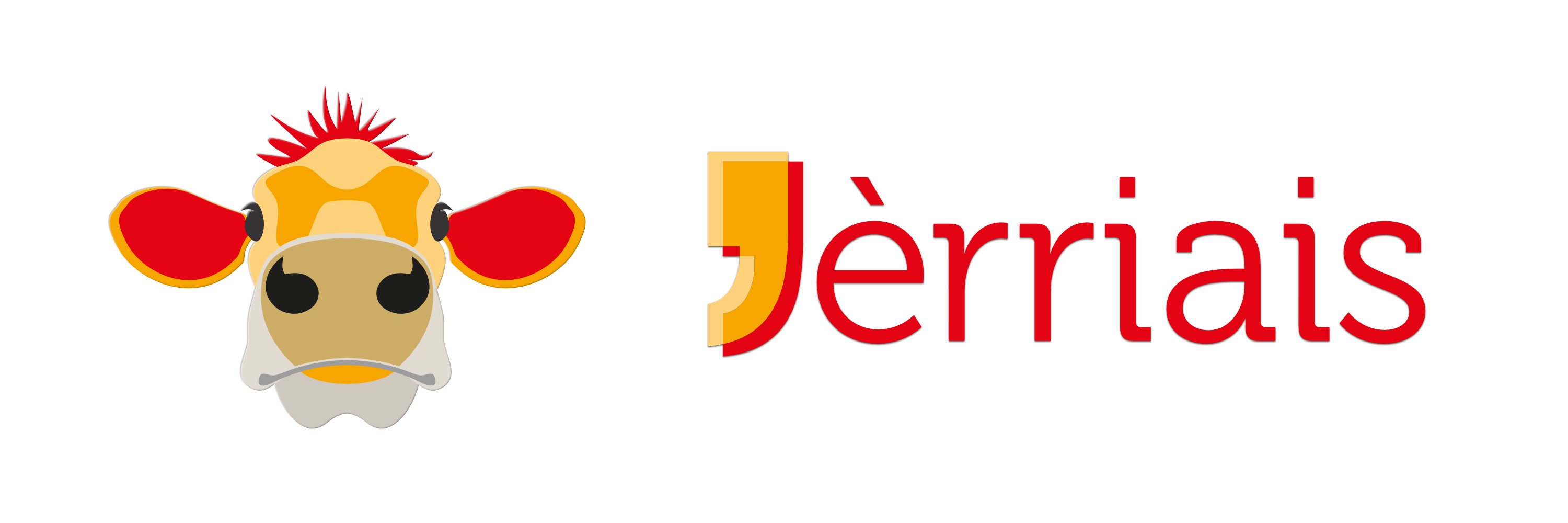 Il/oulle est
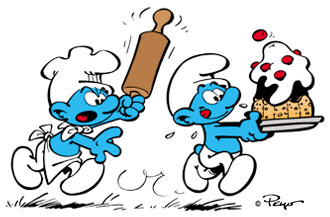 bâfreux(se)
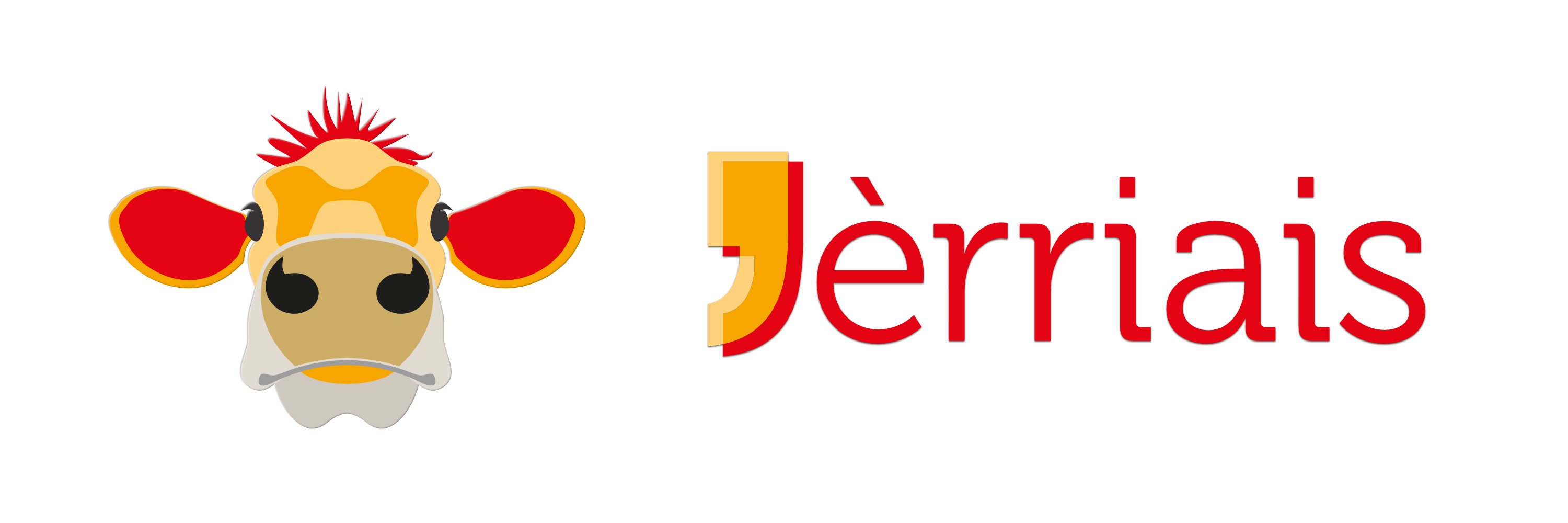 Il/oulle est
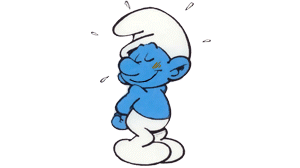 tînmide
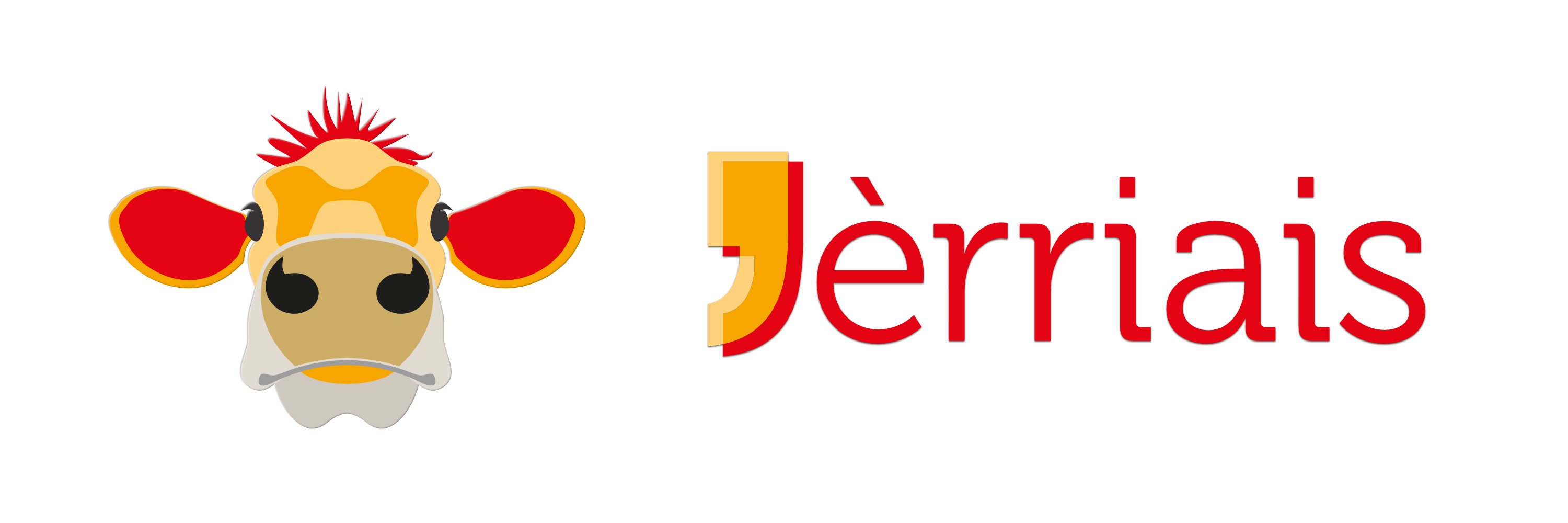 Il/oulle est
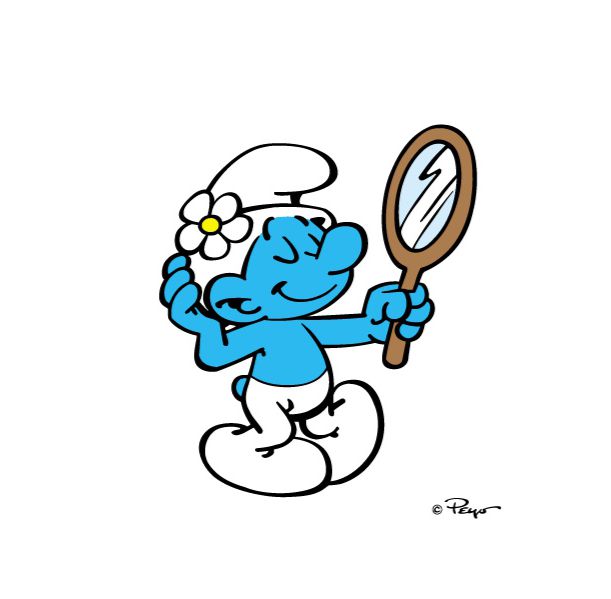 faichonnabl’ye
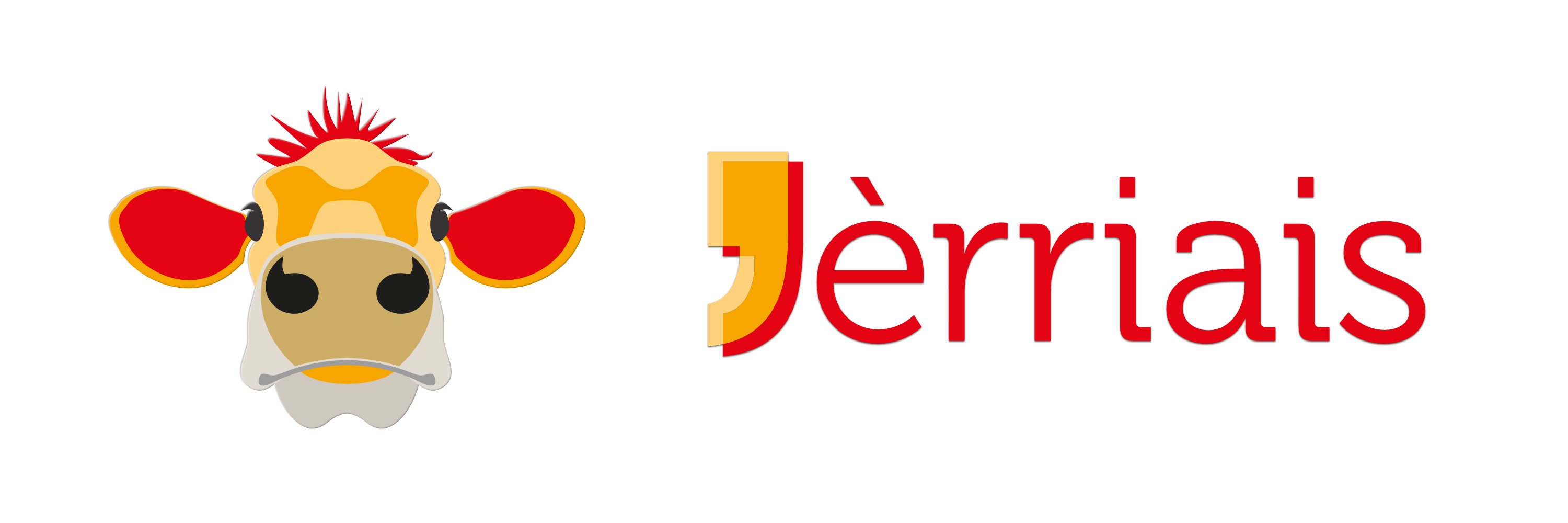 Il/oulle est
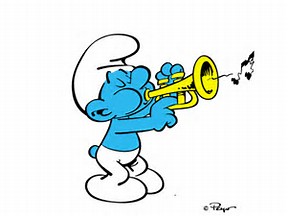 musicien(ne)
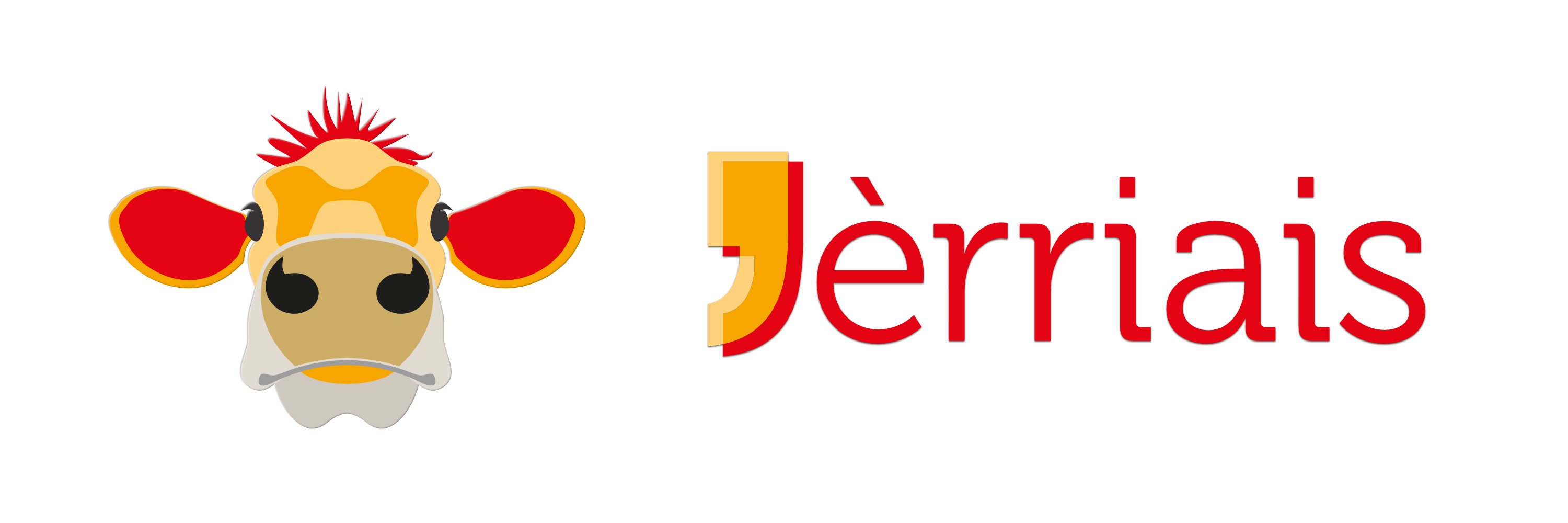 Il/oulle est
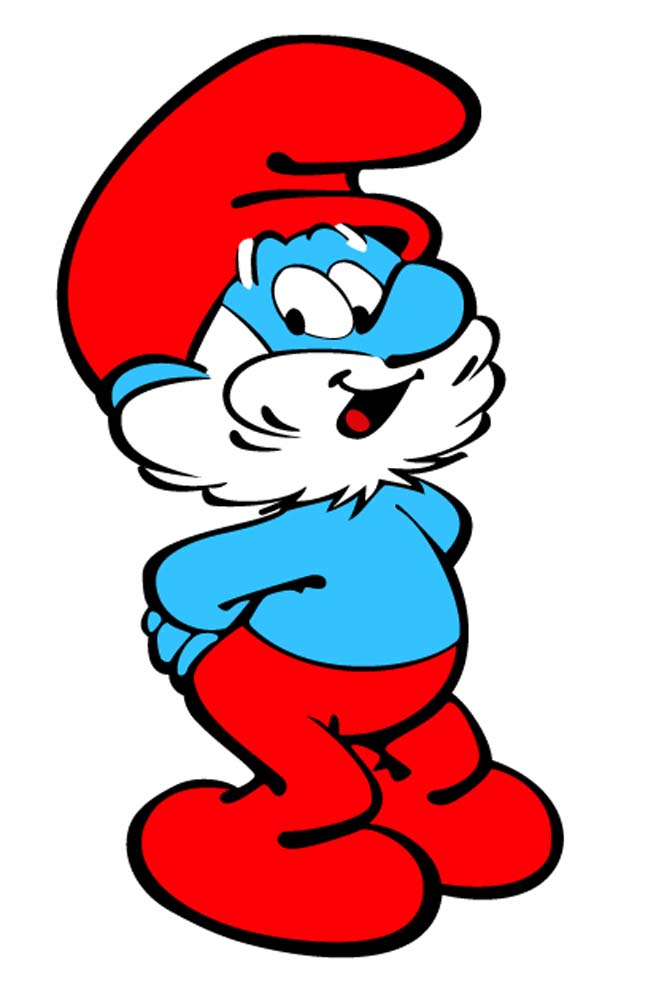 sage
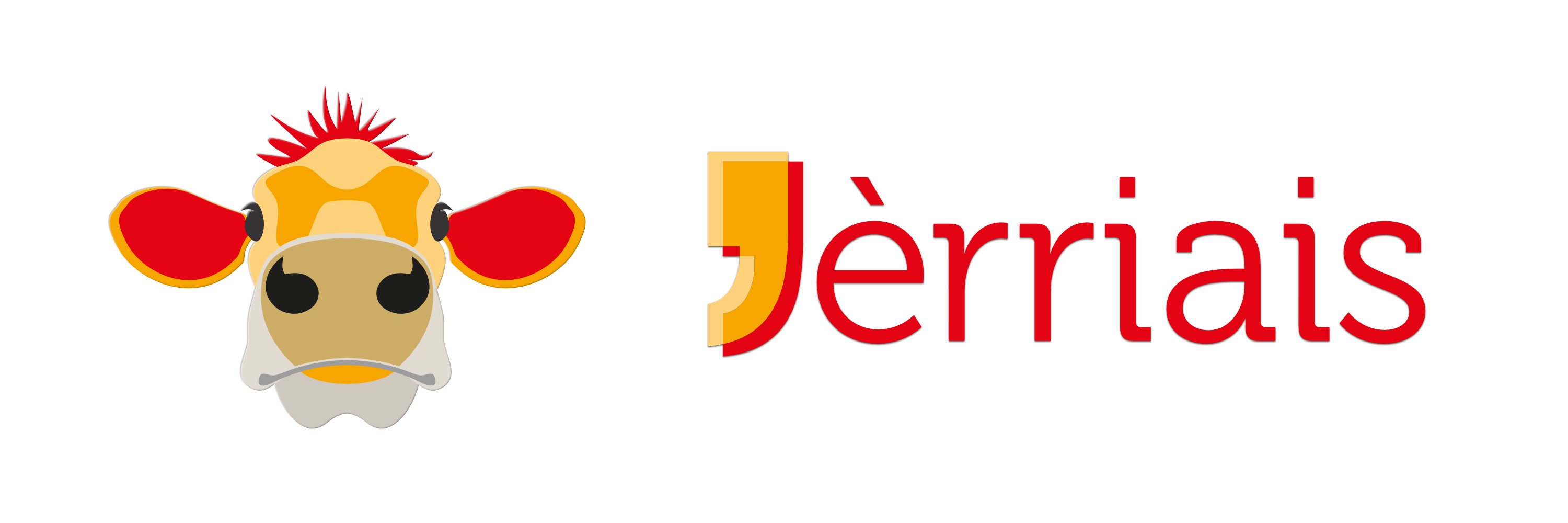 Il/oulle est
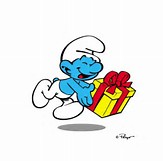 génétheux(se)
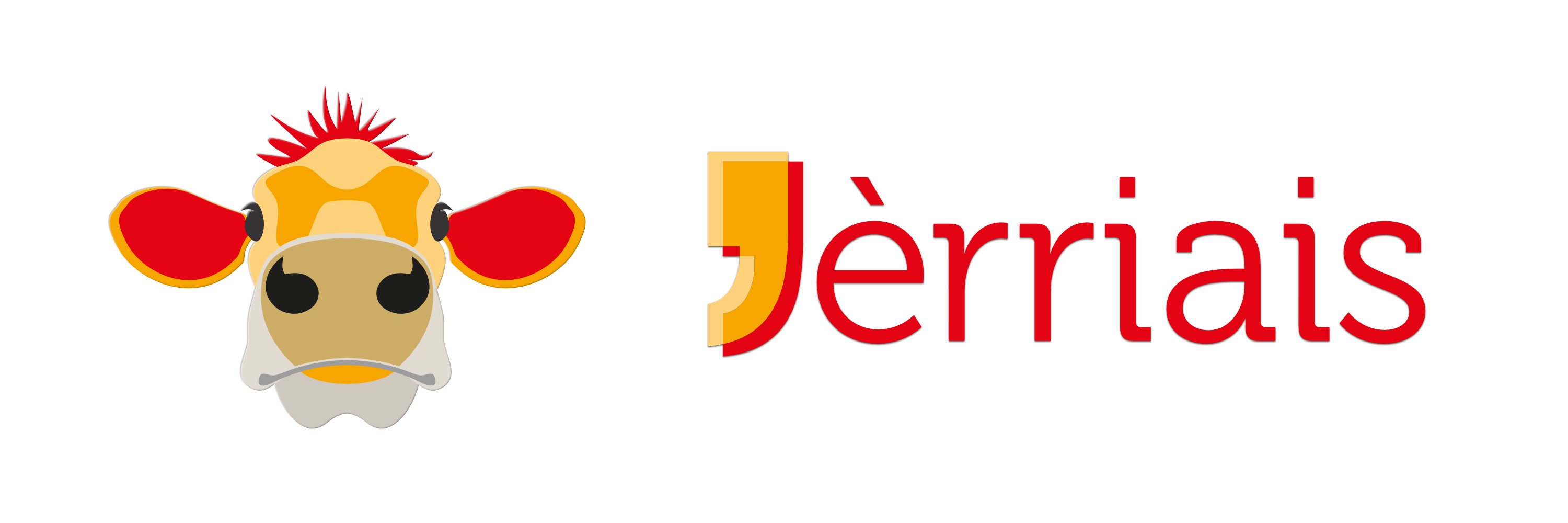 Il/oulle est
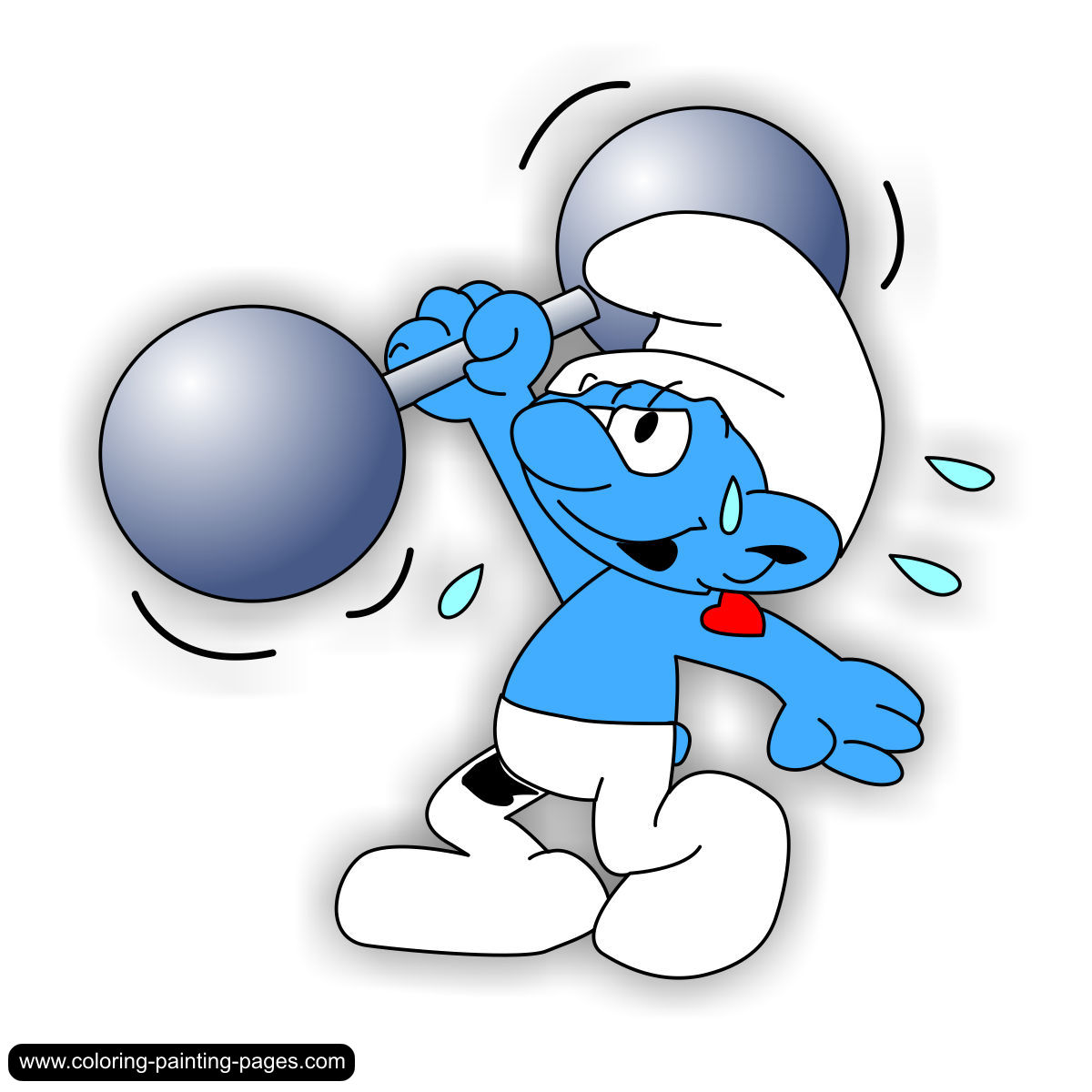 fort(e)
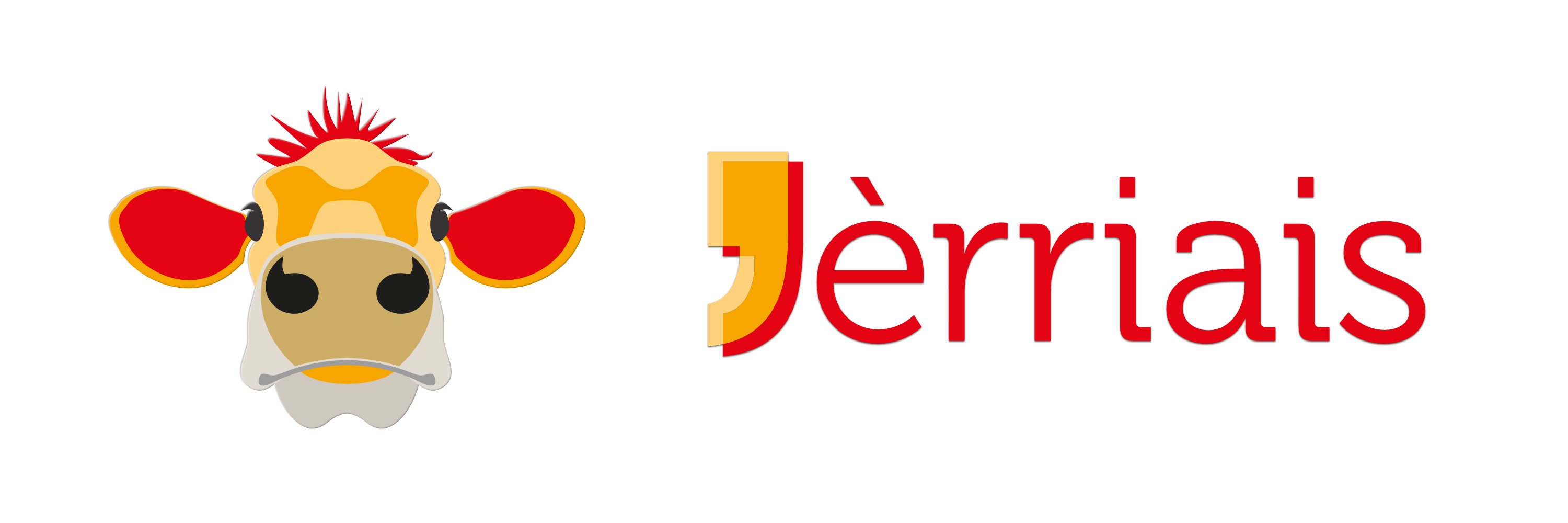 Il/oulle est
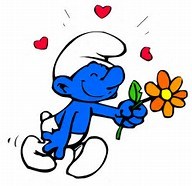 amouothachi(e)
romantique
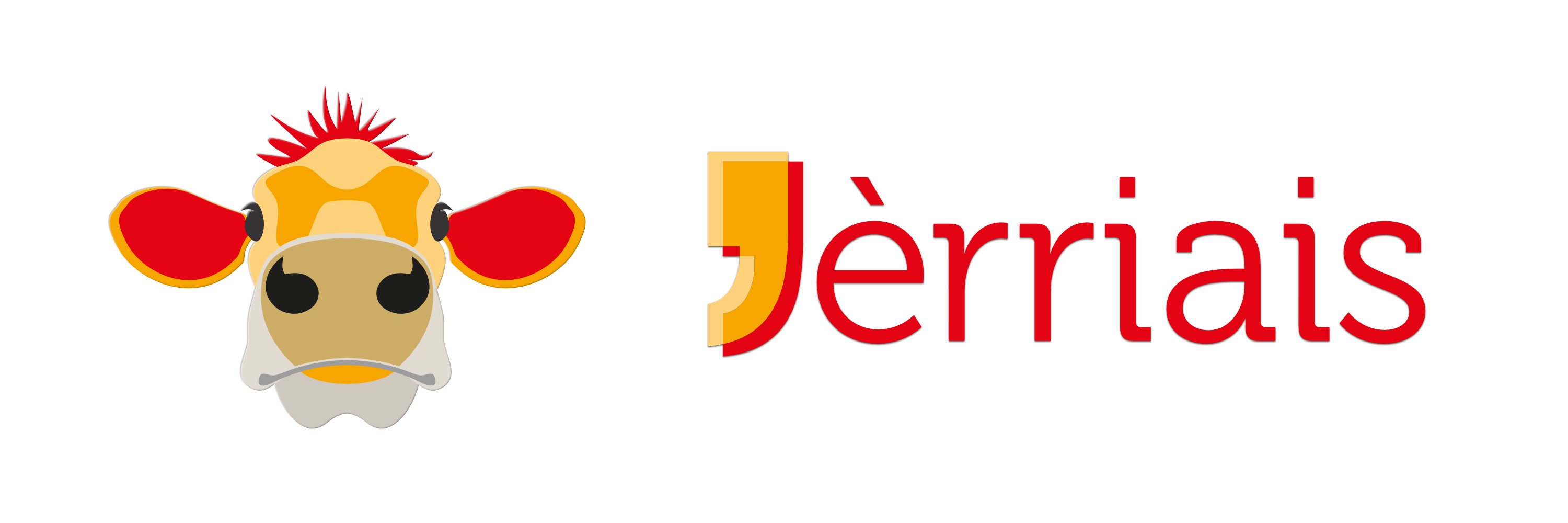 Il/oulle est
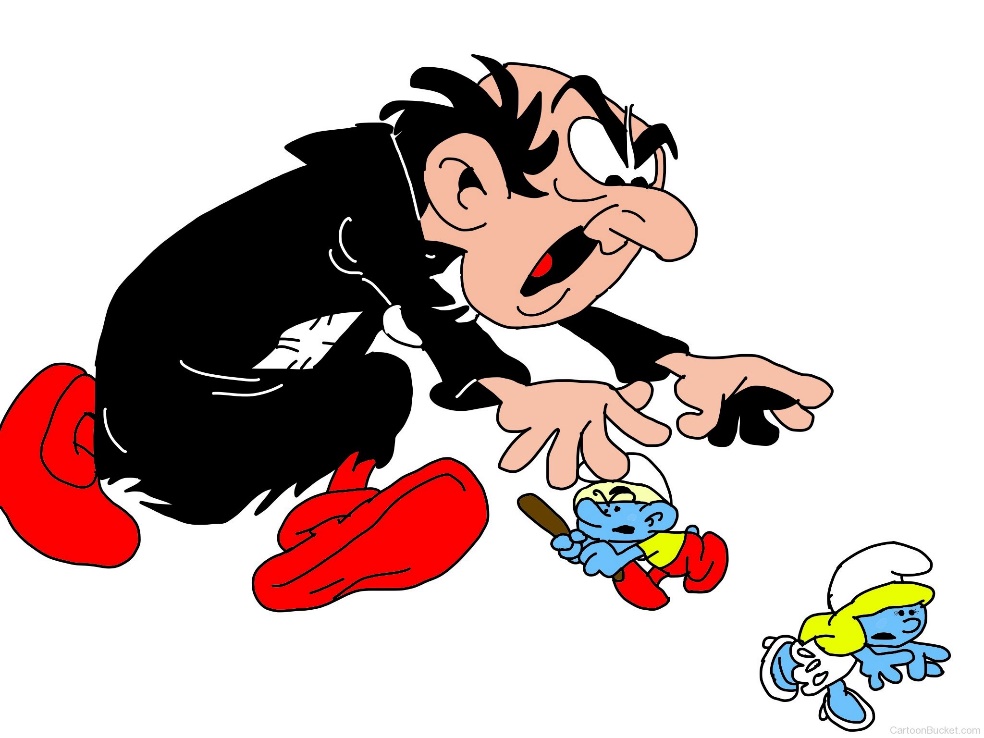 Malîn / malinne)
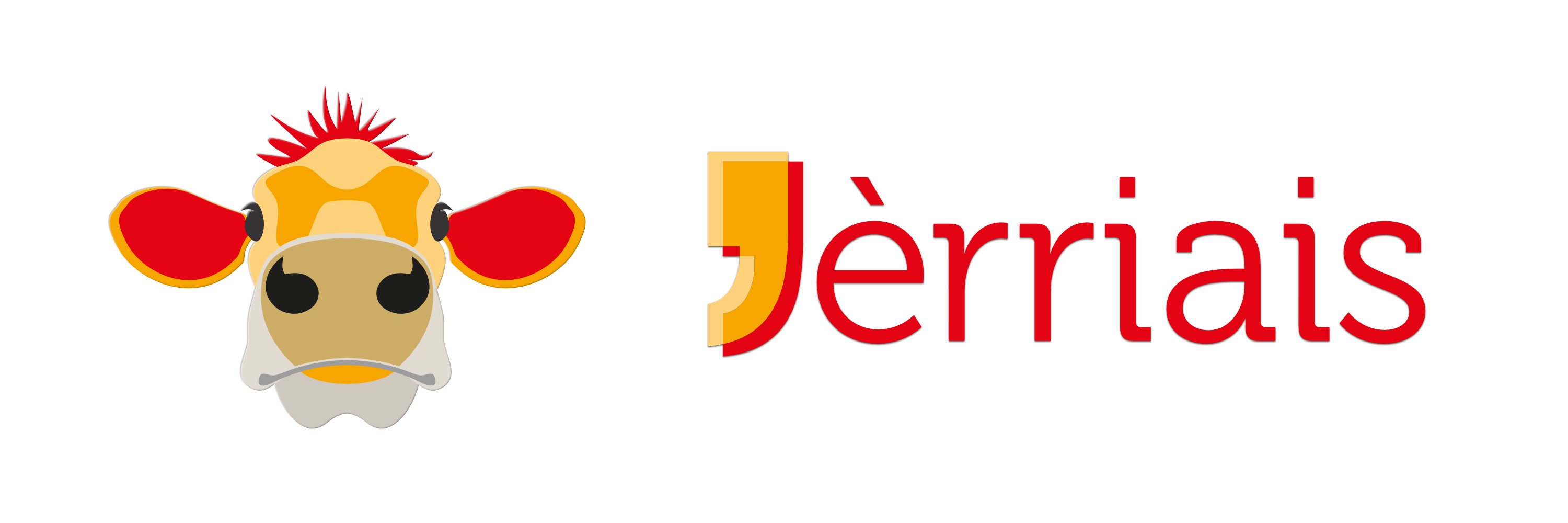 L’espion
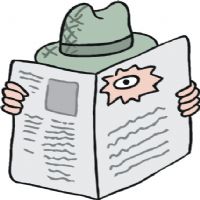 fort
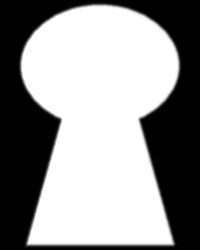 amouothachi
întelligent
heutheux
rîsibl’ye
pièrcheux
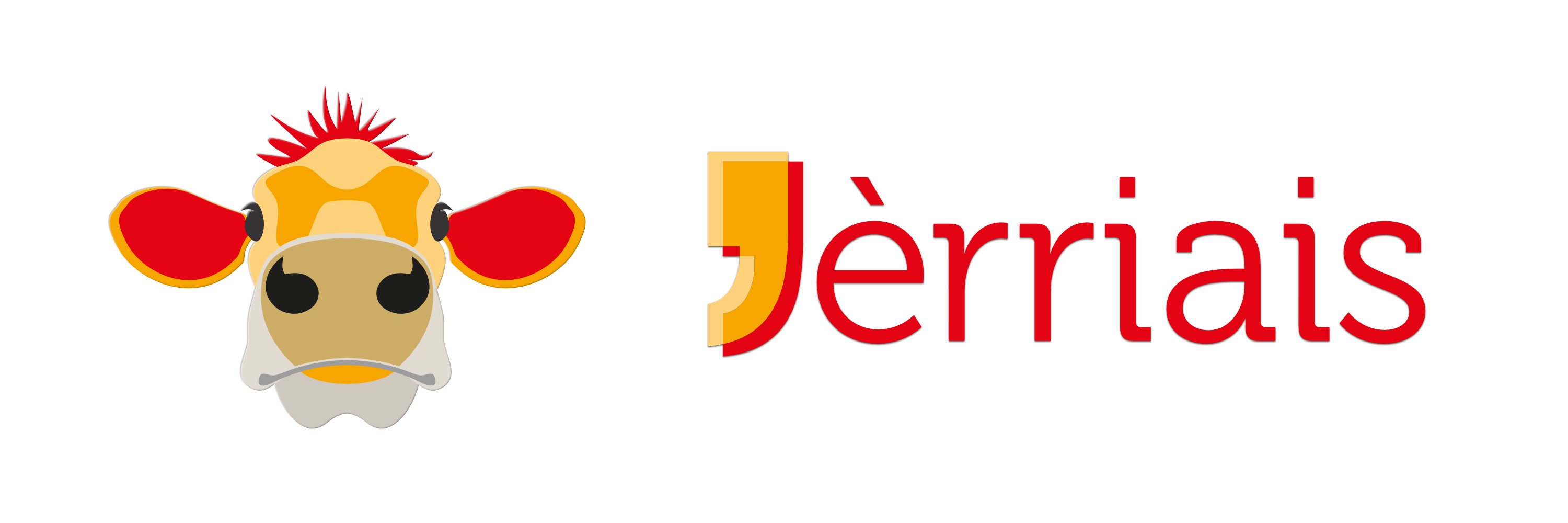 VERB ALERT!!Êt’ – to be
Jé sis /J’sis
Tu’es
Il /oulle /ch’est
Jé sommes / j’sommes
Ous êtes
I’ sont
I am 
You are
He/she/it is

We are
You are
They are
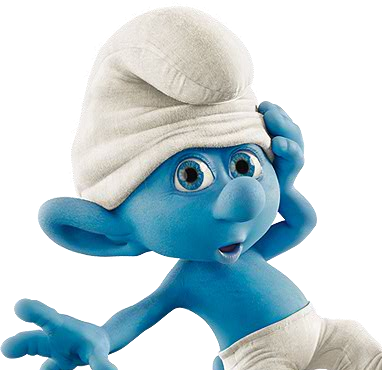 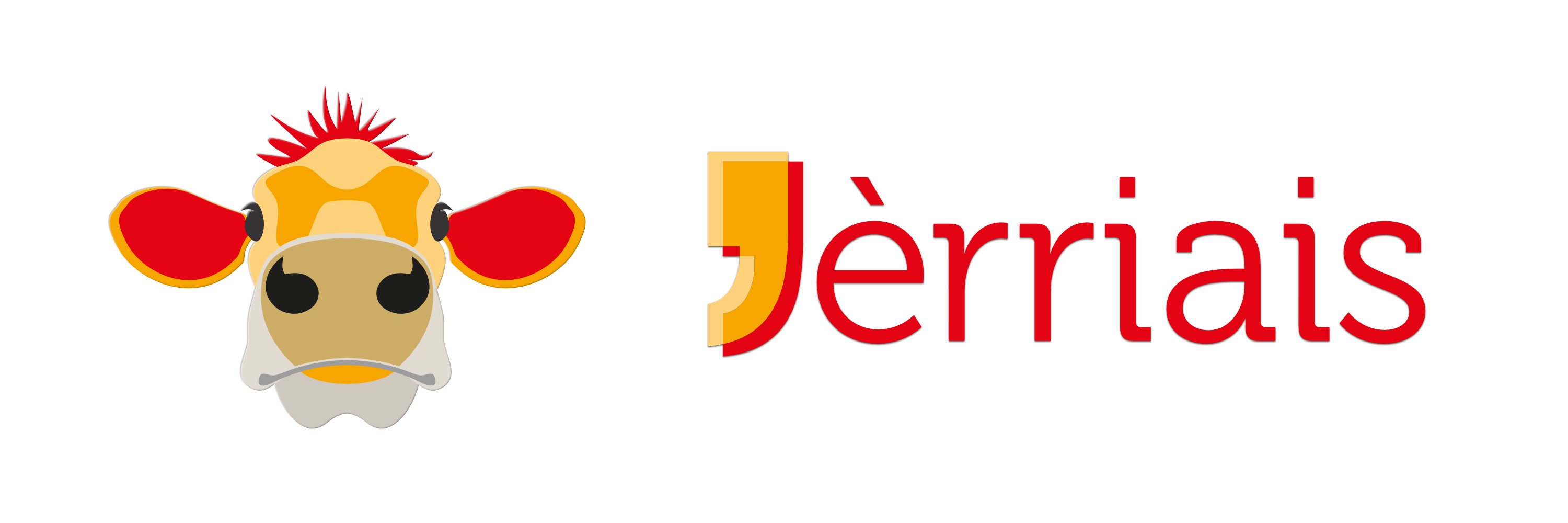 Fill in the gap  with the correct form of êt’
J’ ……………………… acti/active. 
Tu’ ……………………………….brave. 
Ous ……………………………….. întelligent.
J’ ………………………………..forts.
I’………………………………… întelligents
Oulle…………………………………. pièrcheuse.
sis
es
êtes
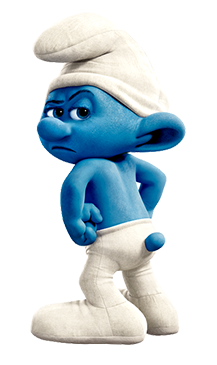 sommes
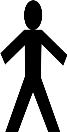 sont
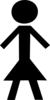 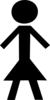 est
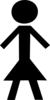 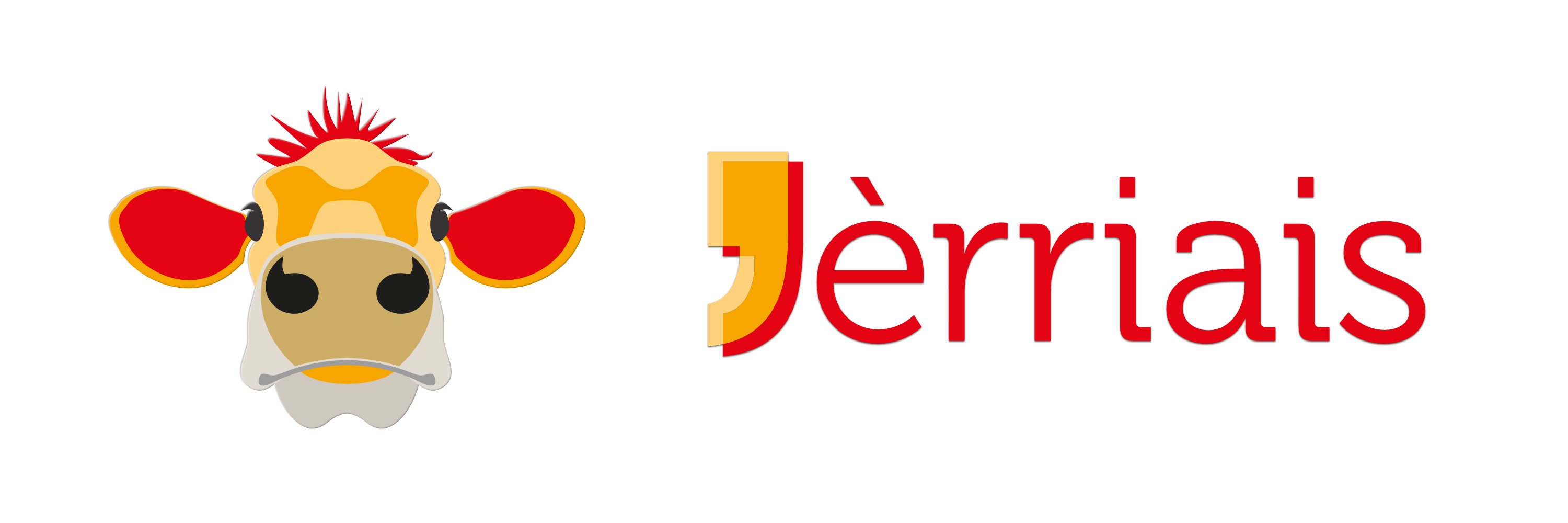 VERB ALERT!!Aver – to have
J’ai
Tu’as
Il /oulle a

J’avons
Ous avez
Il’ ont
I have
you have
he/she/it has

we have
you have
they have
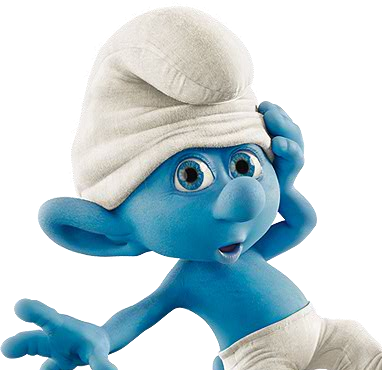 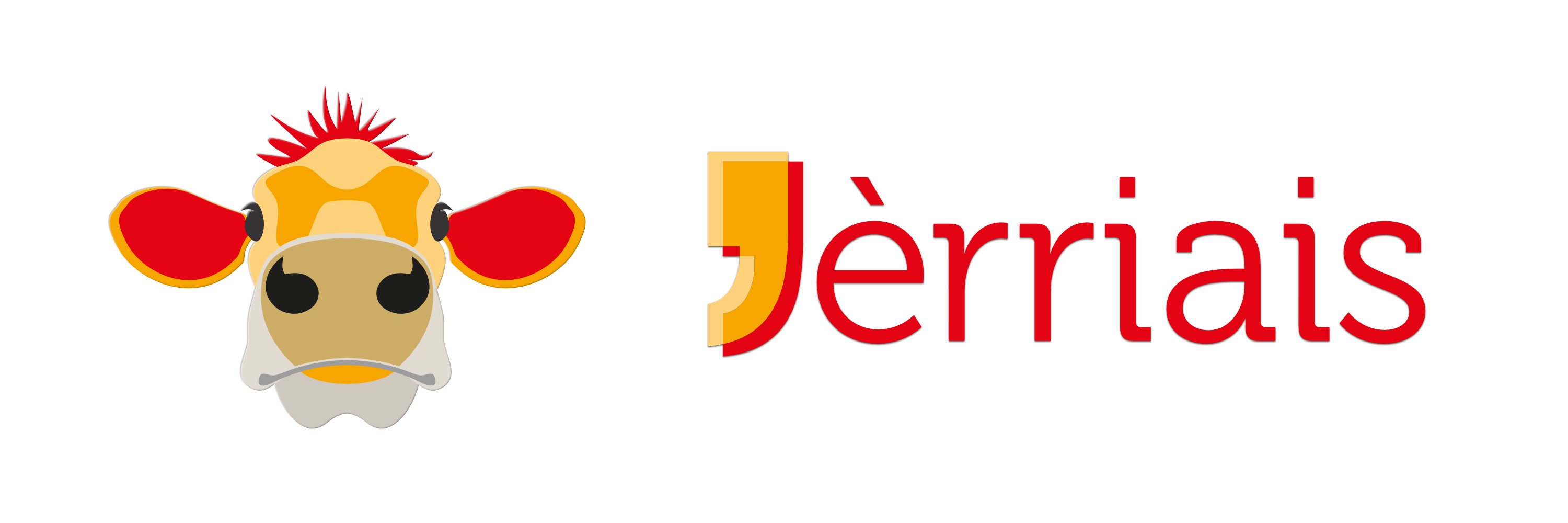 Fill in the gap  with the correct form of aver
J’ ……………………… un cat. 
Tu’ ………………………la toux. 
Ous ……………………eune barbe.
J’ ……………………… d’s êfants.
Il’……………………… la coupe.
Oulle……………… un homme pièrcheux.
ai
as
avez
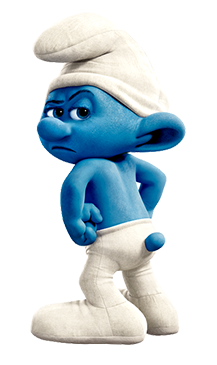 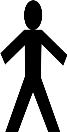 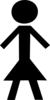 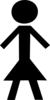 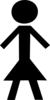 avons
ont
a
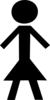 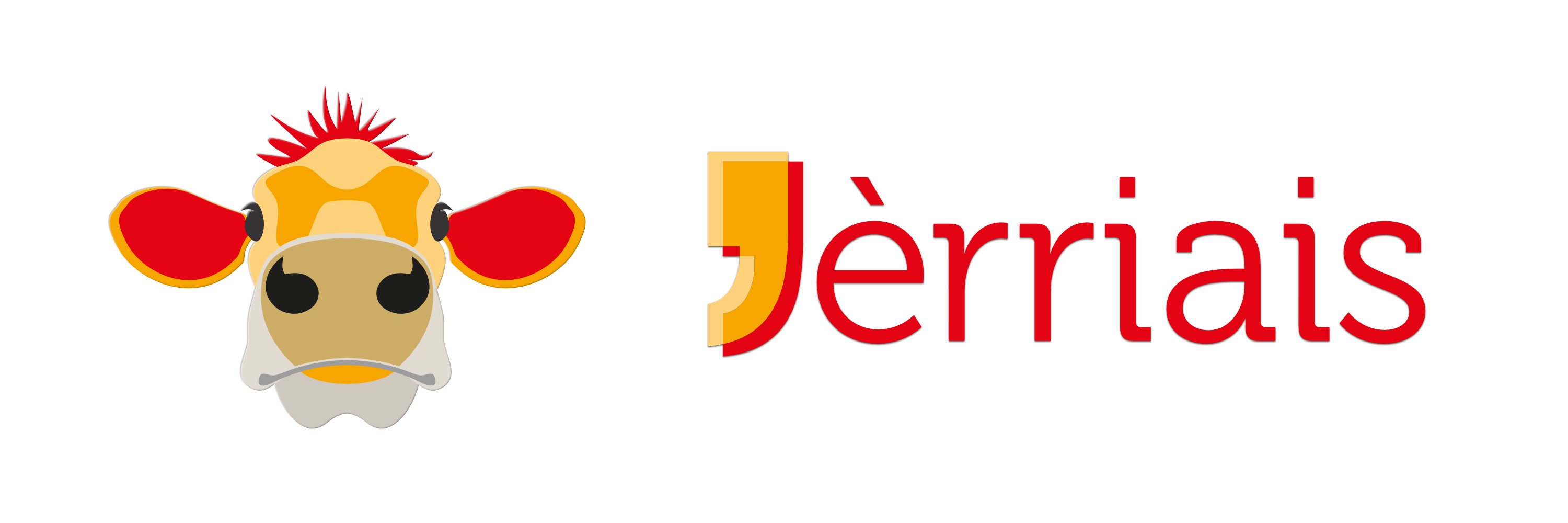